Negotiation Tips with Sellers
Negotiation Tips with Buyers
The 4 Important Buyer Qualifying Questions
What type of properties are they looking for? Single, Multi (2 to 4 units) or Larger
Which areas specifically?
How much do they want to spend? $50k or below, $50k to $100k, $100k to $200k or over
Are they ready to buy now? Less than a month, 1 to 3 months, in the future.
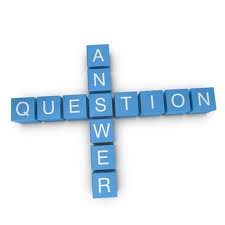 Common Communication Tips
Be Yourself!
Care to Help